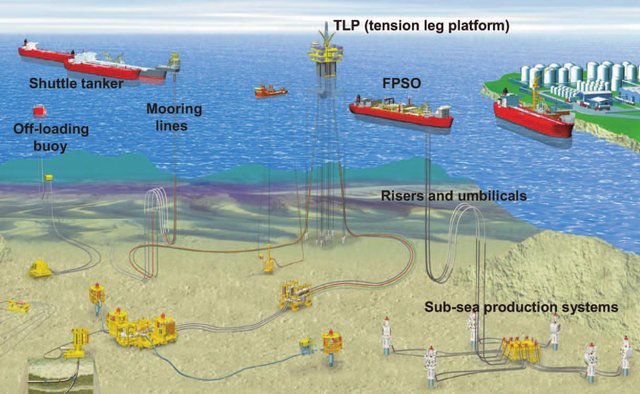 SISTEMA OCEÂNICO DE PRODUÇÃO
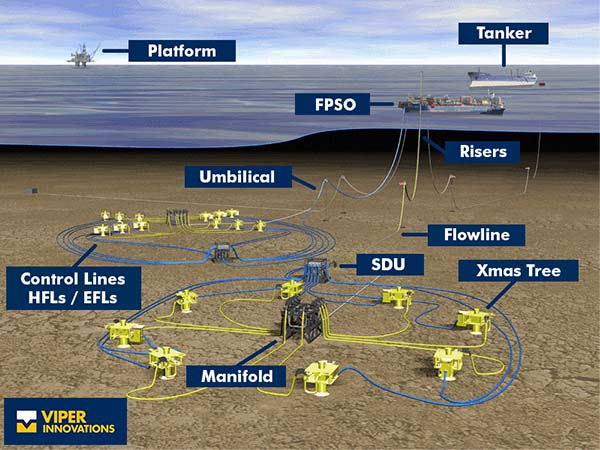 COMPONENTES DO SISTEMA OCEÂNICO DE PRODUÇÃO
Reservatório e Poços
Equipamentos Submarinos
Umbilicais, Risers e Flowlines (SURF)
Planta de Produção
Plataforma
Sistema de Ancoragem
Sistema de Exportação
RESERVATÓRIO
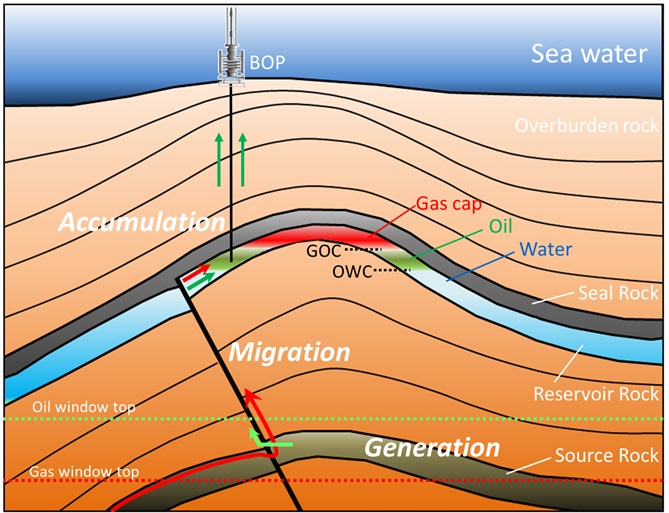 De forma simplificada é a Rocha Porosa que contém ou acumula os hidrocarbonetos (óleo e gás)
Source Rock
Reservoir Rock 
Seal or Cap Rock
Reservatório
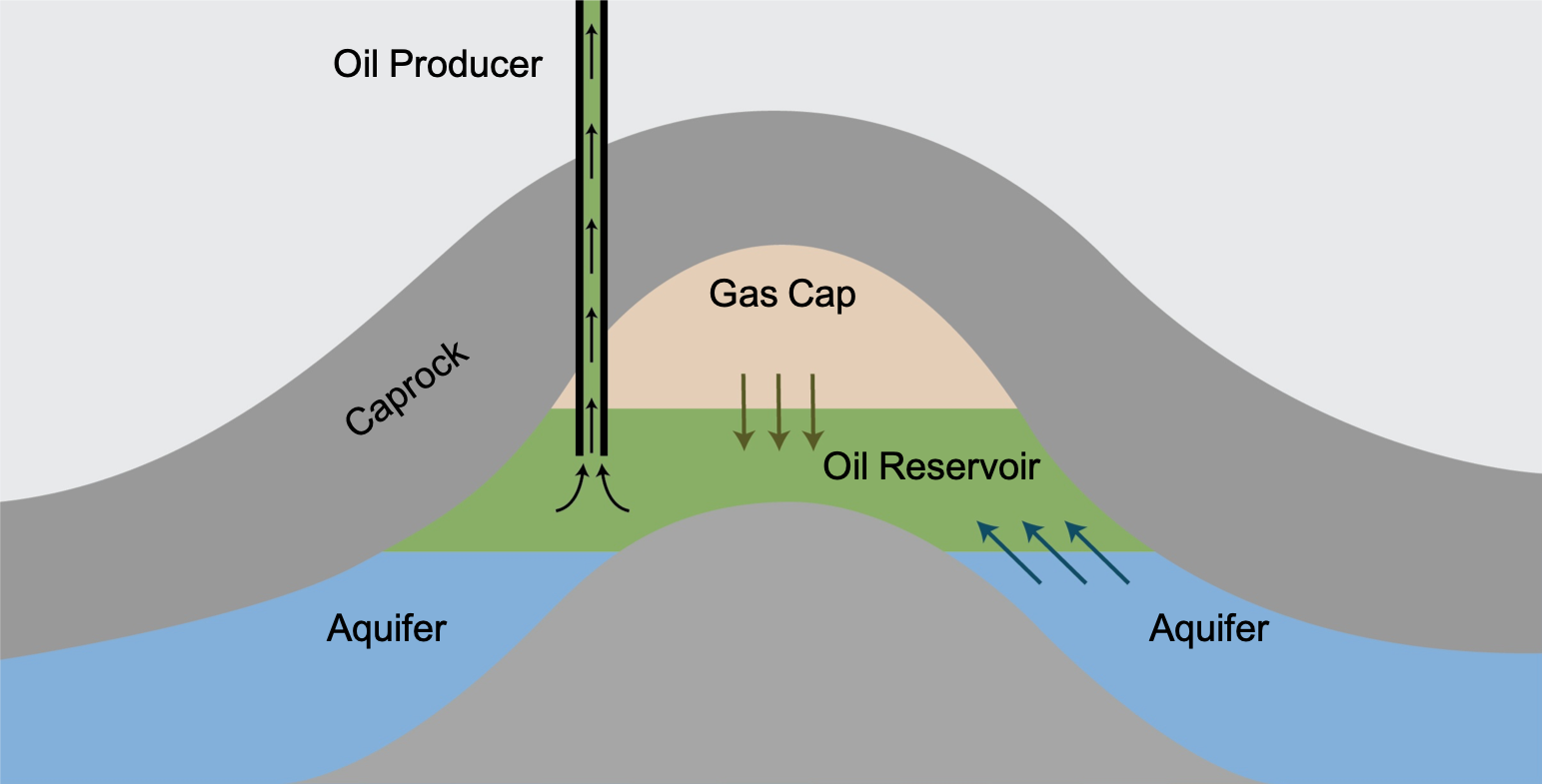 Reservatório: Pré-Sal
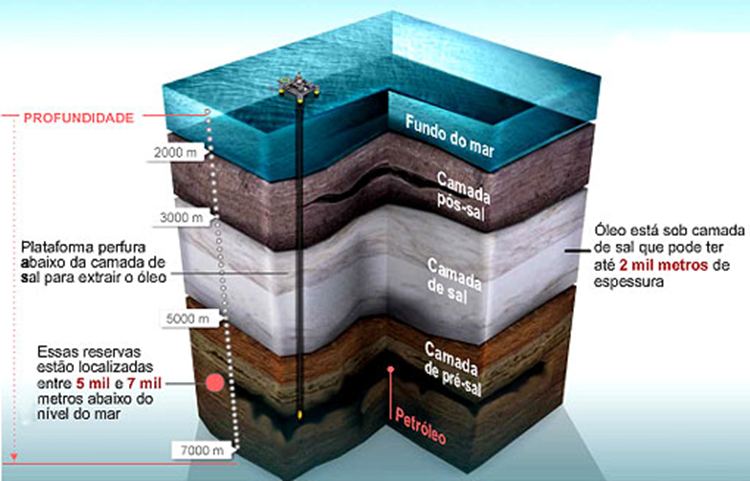 Reservatório: Mapeamento
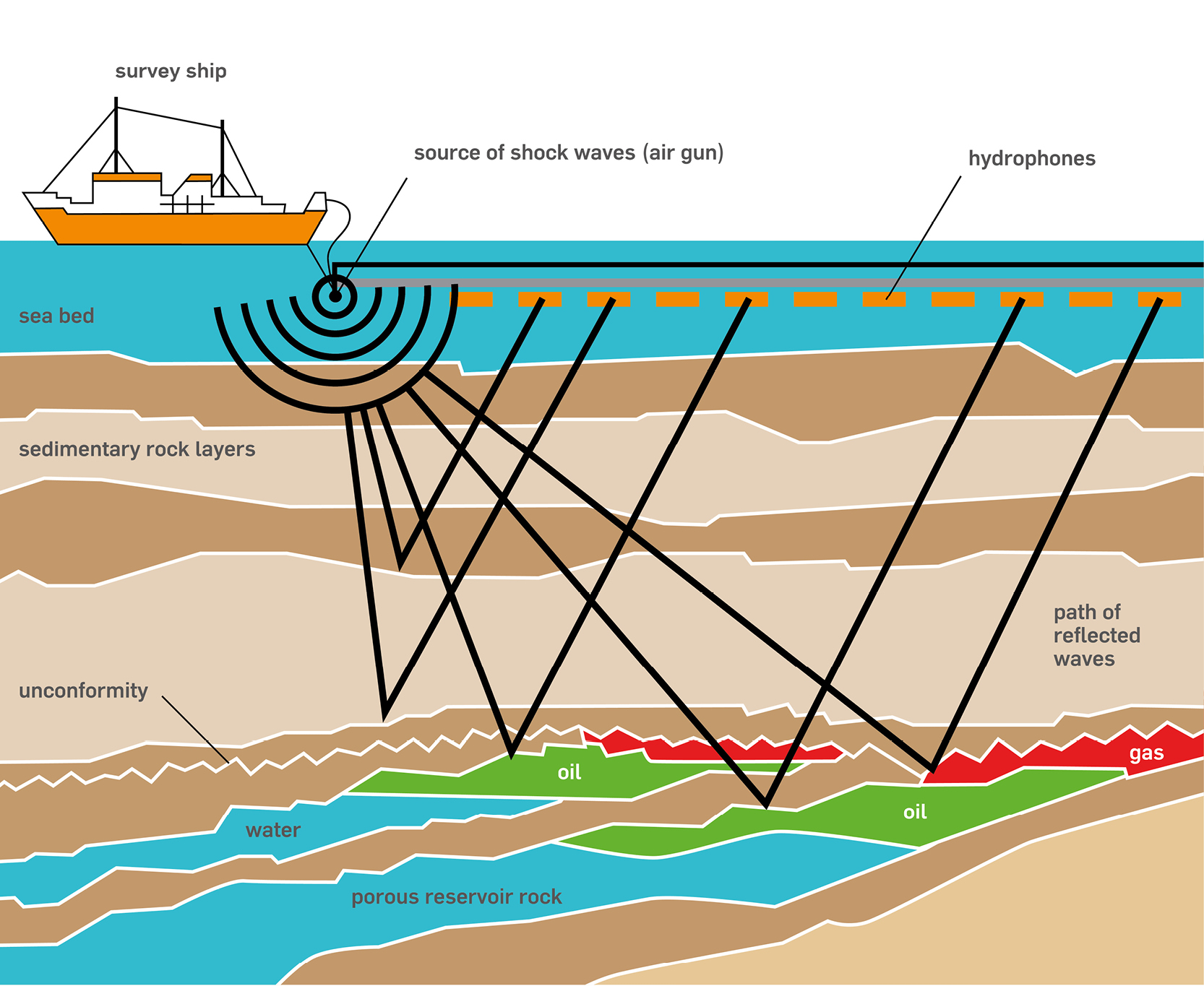 Os reservatórios são descobertos através de diversas técnicas.
Inicialmente emprega-se o levantamento gravimétrico e/ou o levantamento magnético (variações na gravidade e no campo eletromagnético)
Após avaliações realiza-se os levantamentos sísmicos e perfuração de poços exploratórios
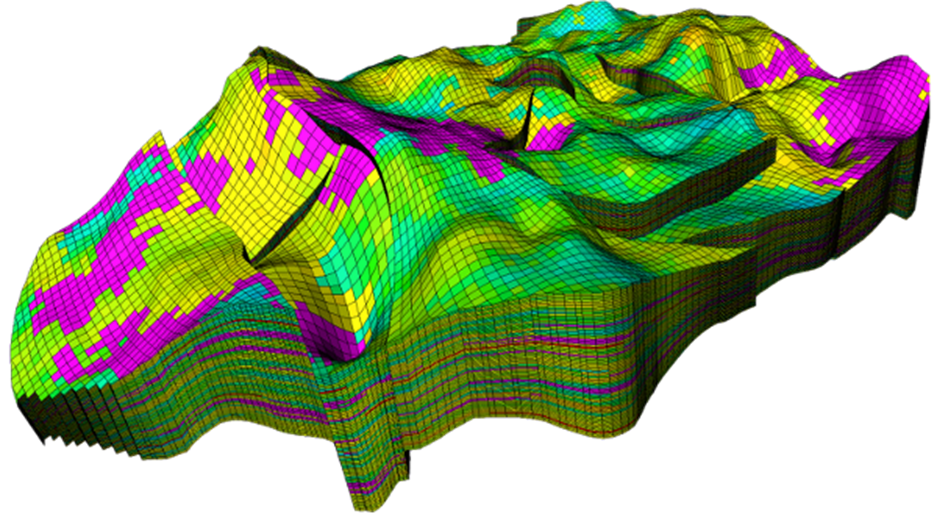 Reservatório: Mapeamento
OBJETIVOS
Construir um Modelo do Reservatório
Determinar o Tamanho (extensão) do reservatório
Determinar o Volume de hidrocarbonetos no reservatório: OIIP (oil initially in place) e GIIP (gas initially in place)
Determinar as propriedades do fluído e a Razão Óleo/Gás (Gas oil ratio - GOR) 
Determinar o Fator de Recuperação (Recovery Factor): 10% a 50% para campos de óleo; 50% a 80% para campos de gás
Determinar o número e o local dos poços de produção e injeção
Determinar o Perfil ou Curva de Produção 
Determinar a Comercialidade do Reservatório
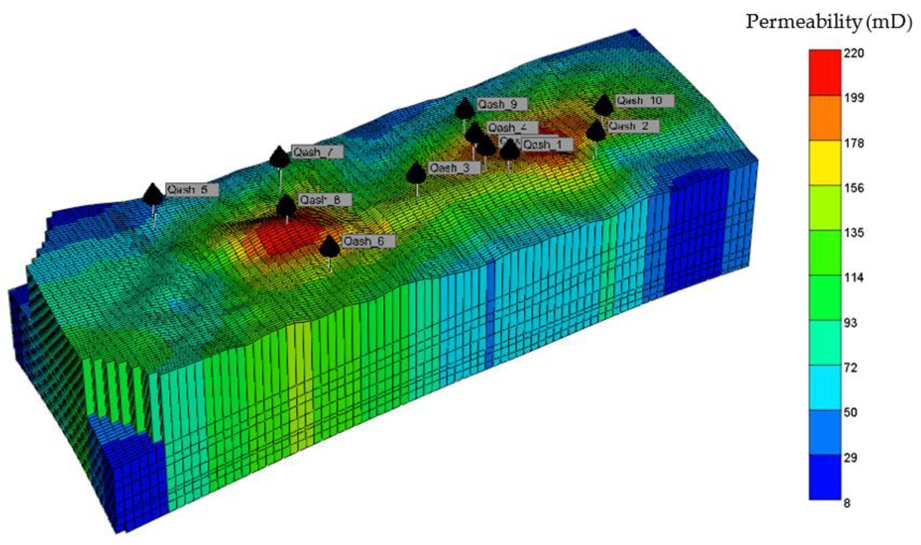 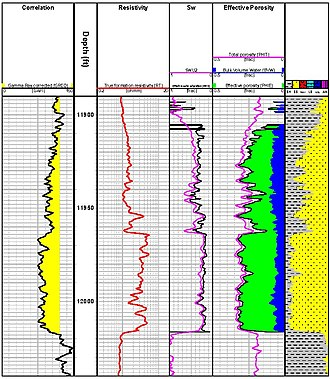 Reservatório - Fator de Recuperação
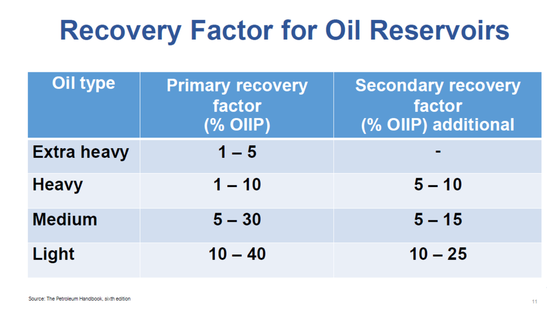 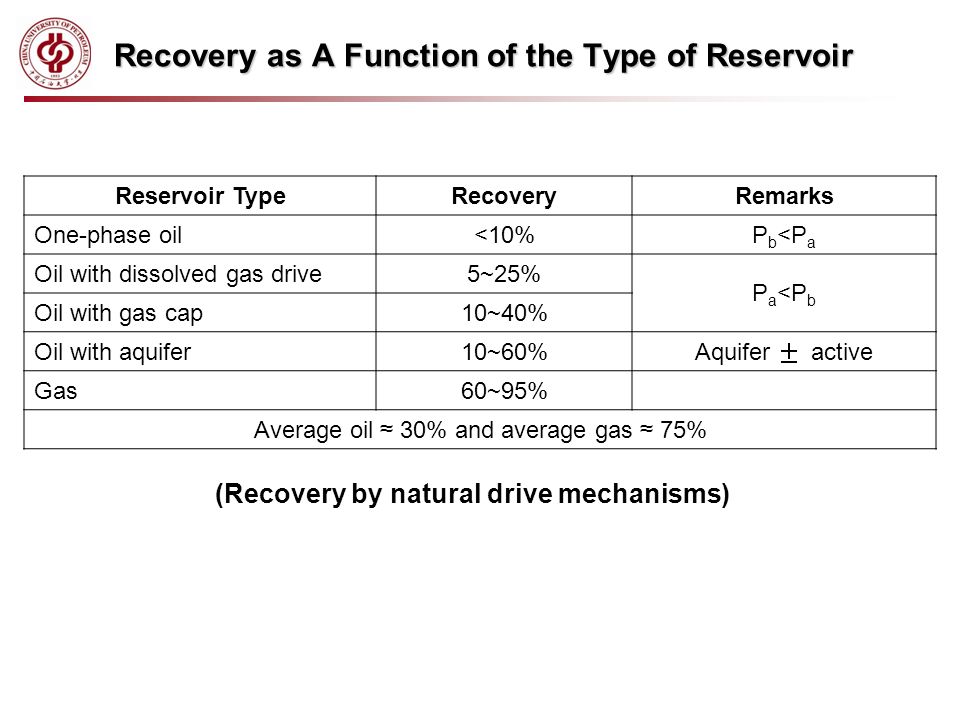 Reservatório: Perfil ou Curva de Produção
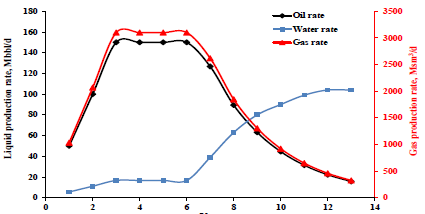 Sua determinação é Fundamental para se avaliar a viabilidade técnica e econômica da produção do reservatório
Fornece uma estimativa da produção de óleo, gás e água ao longo do tempo de vida do reservatório
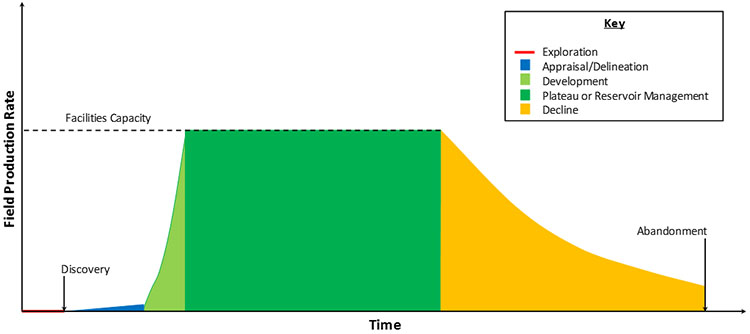 Perfil ou Curva de Produção
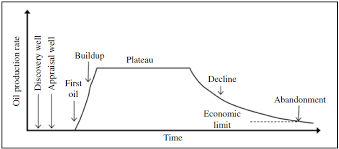 POÇO
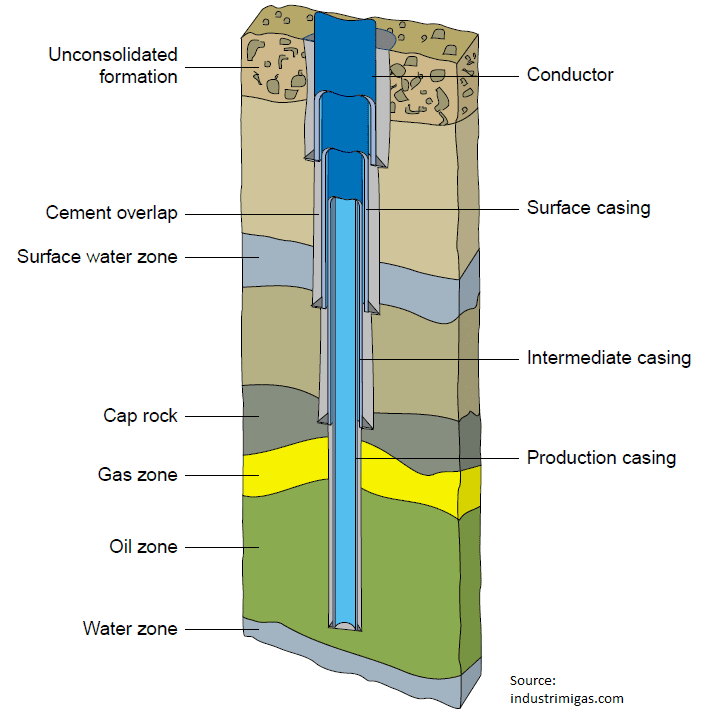 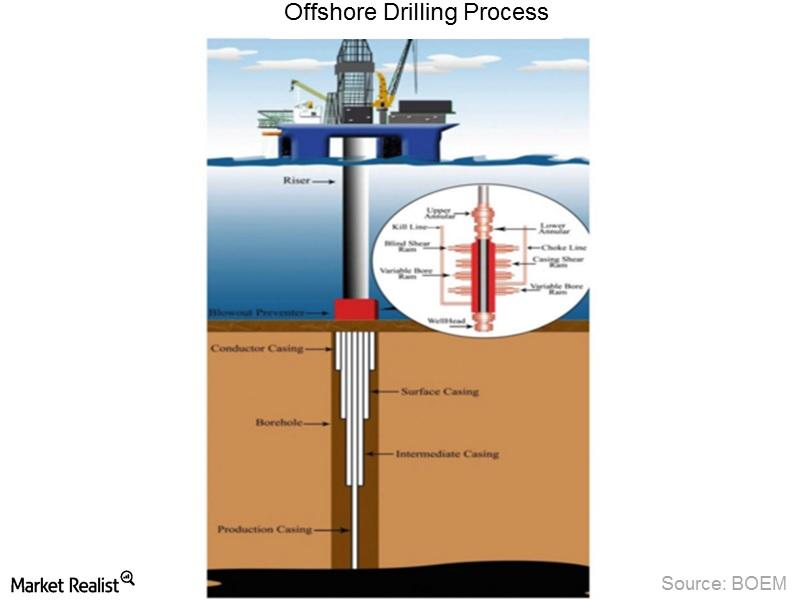 É o elemento que conecta o reservatório e permite o escoamento dos hidrocarbonetos até o solo marinho
POÇOS: COMO SÃO CONSTRUÍDOS
Através de Plataformas de Perfuração
Em águas profundas: Navios Sonda e Plataformas Semisubmersíveis de Perfuração
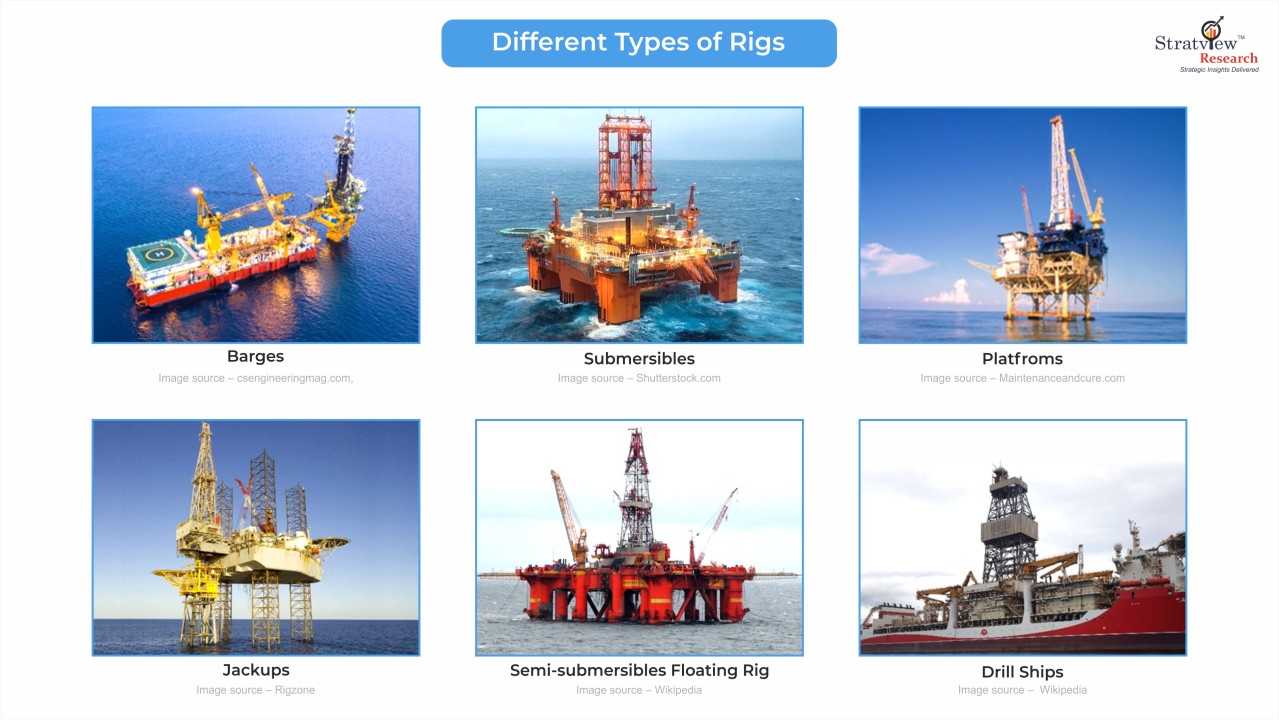 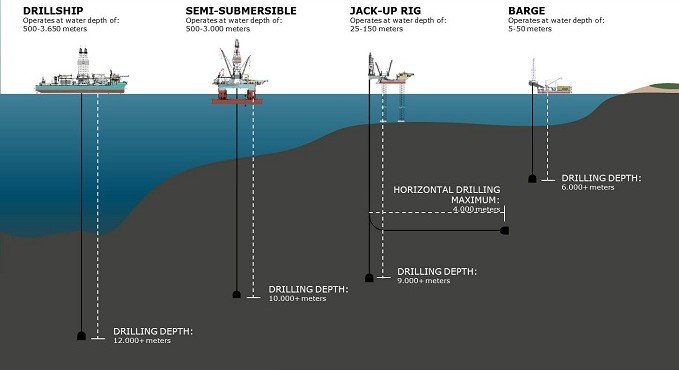 POÇOS: COMO SÃO CONSTRUÍDOS
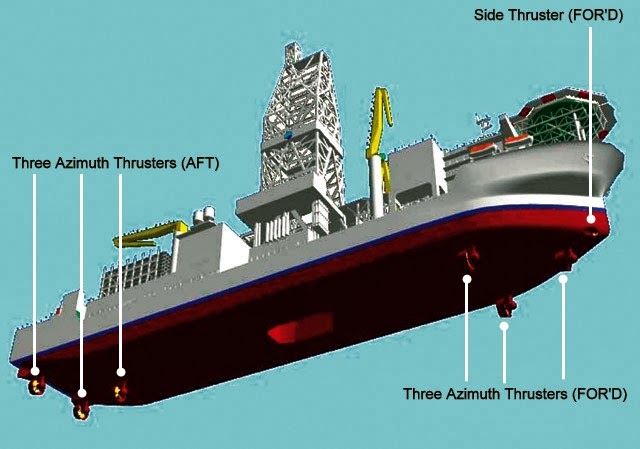 Navio Sonda
POÇOS: COMO SÃO PERFURADOS
Drill Pipe (tubo de perfuração rotativo)
Drillbit (Broca)
Drilling Riser (Riser de Perfuração)
Blowout Preventer (BOP)
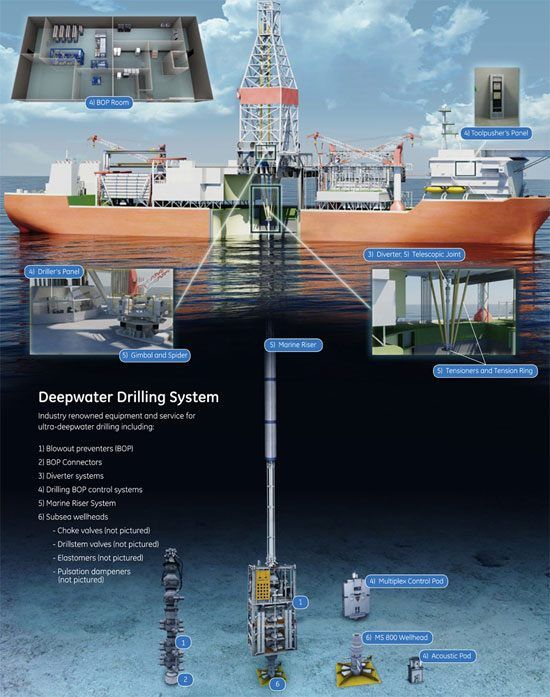 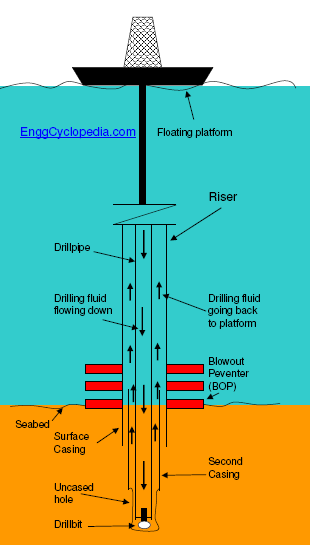 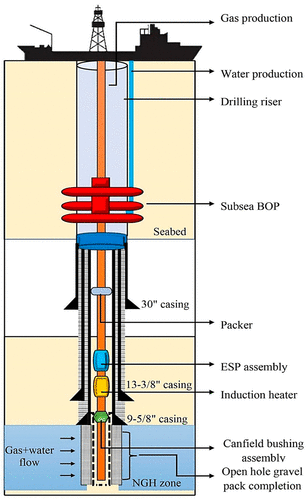 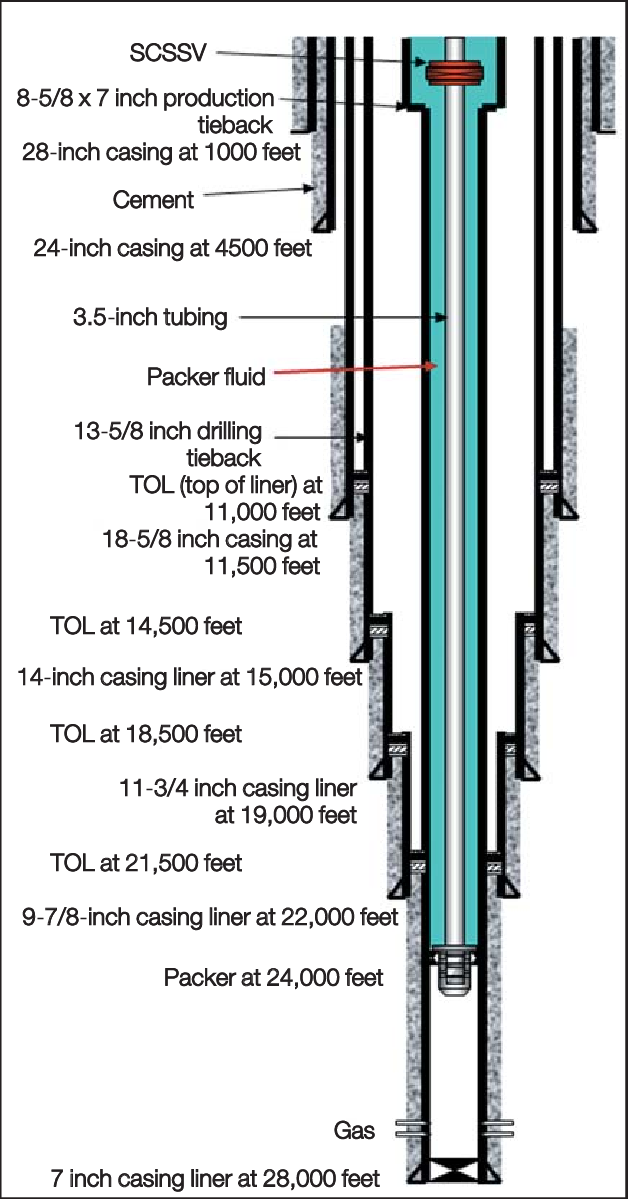 POÇOS: ESTRUTURA E CONFIGURAÇÃO
Conductor (Condutor)
Casing (Revestimento)
Tubing (Tubo de Produção)
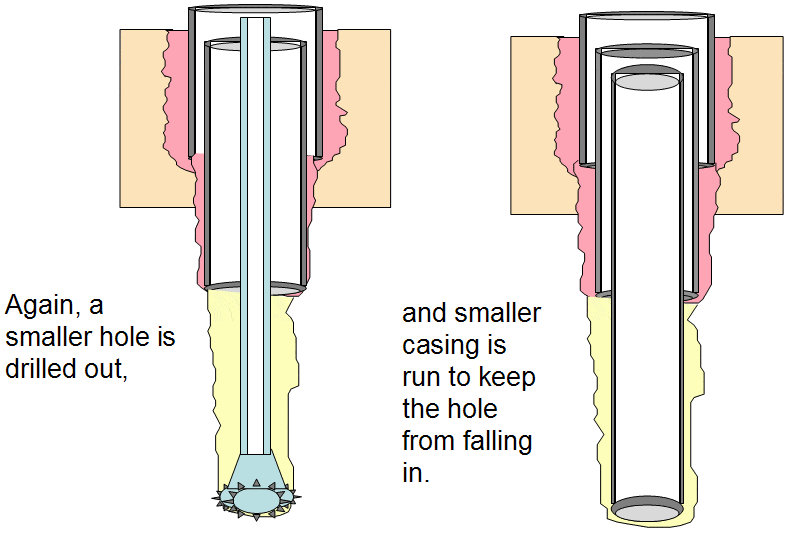 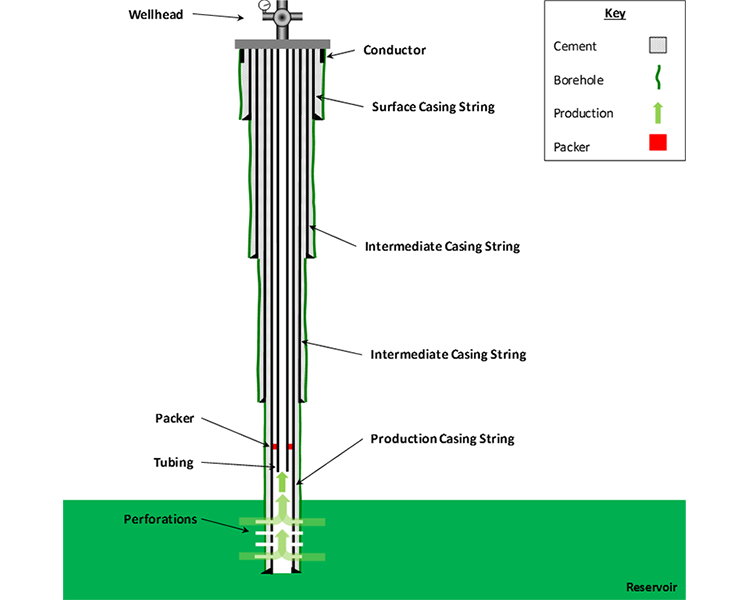 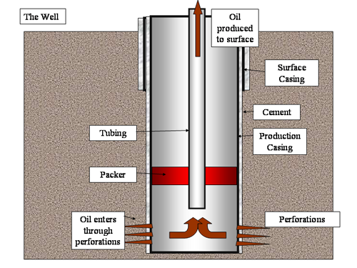 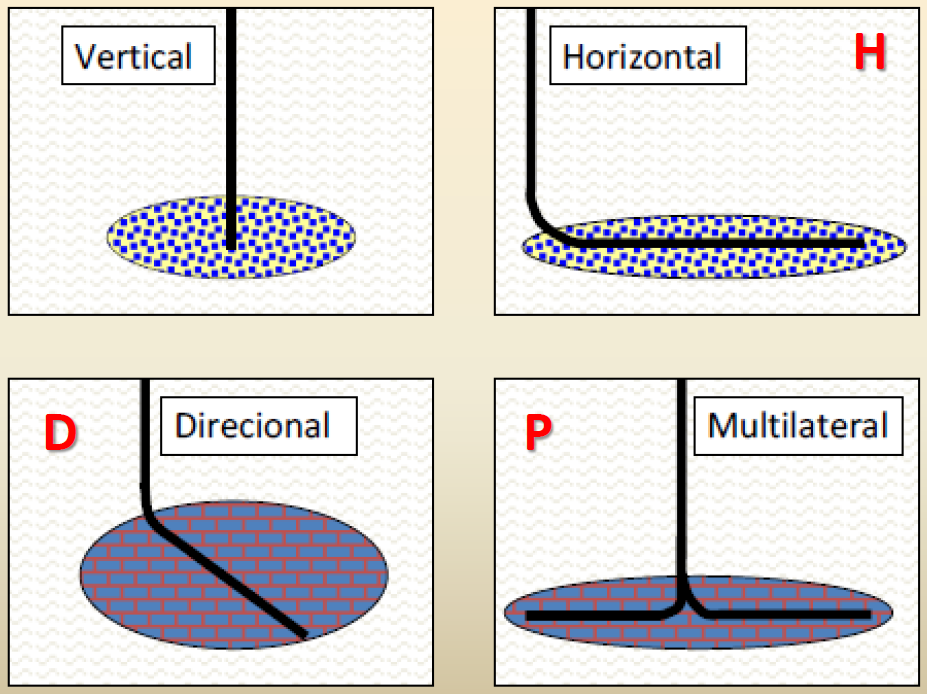 POÇOS: DIREÇÃO DE PERFURAÇÃO
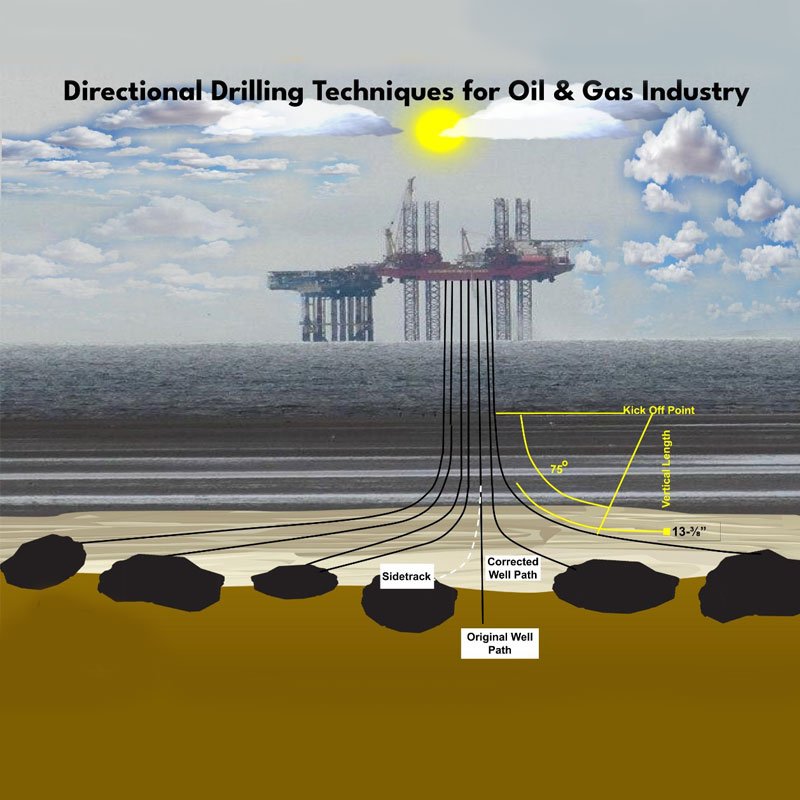 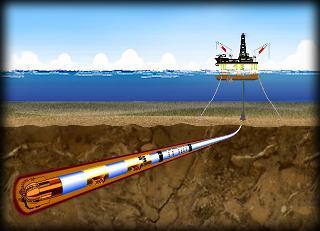 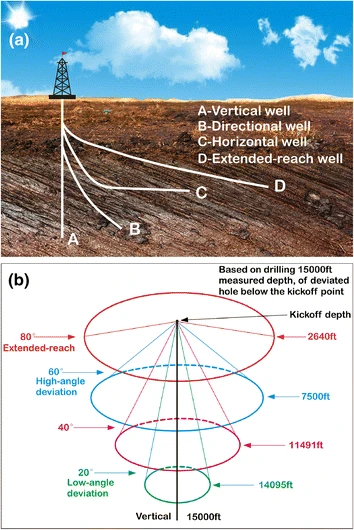 POÇOS: CONSTRUÇÃO
https://www.youtube.com/watch?v=Do9dz6ypD7w
https://www.youtube.com/watch?v=YQtDiX2Dbr0
https://www.youtube.com/watch?v=DmOZEt9DwRE
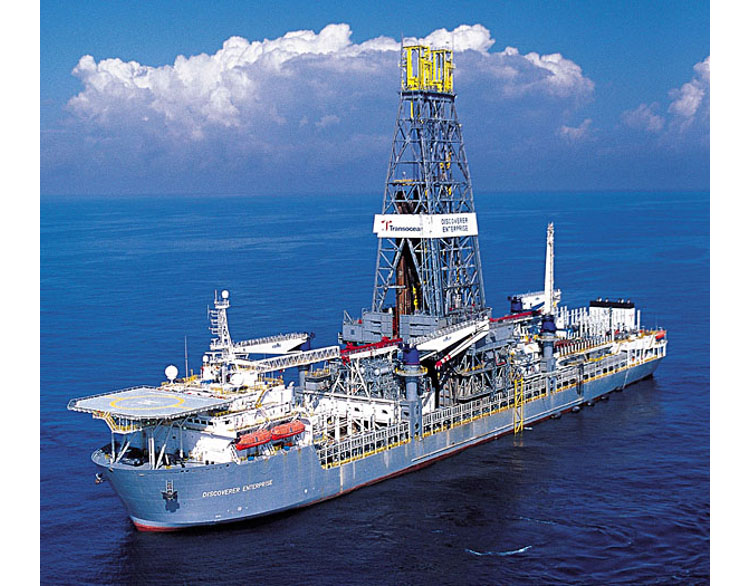 https://s23.q4cdn.com/956522167/files/doc_rigspecs/rigspecs2022/VALARIS-DS-16.pdf
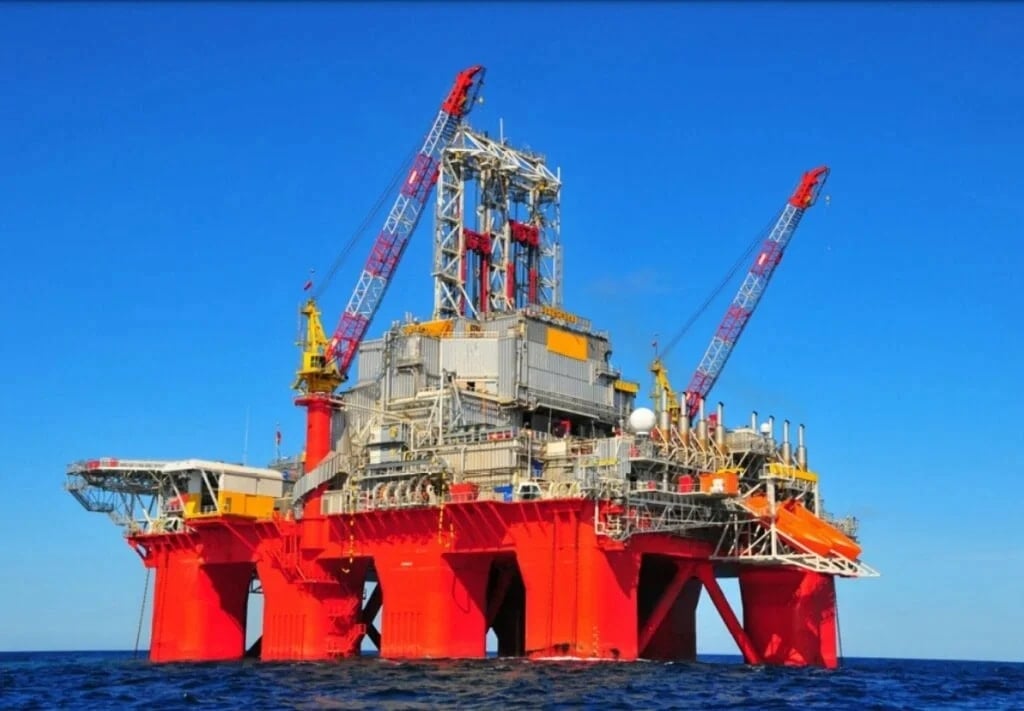